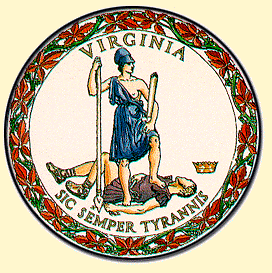 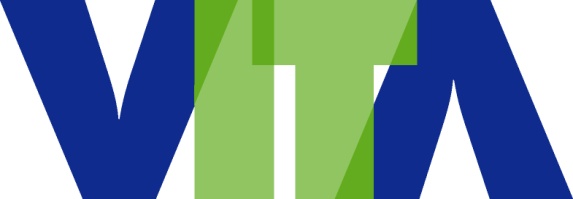 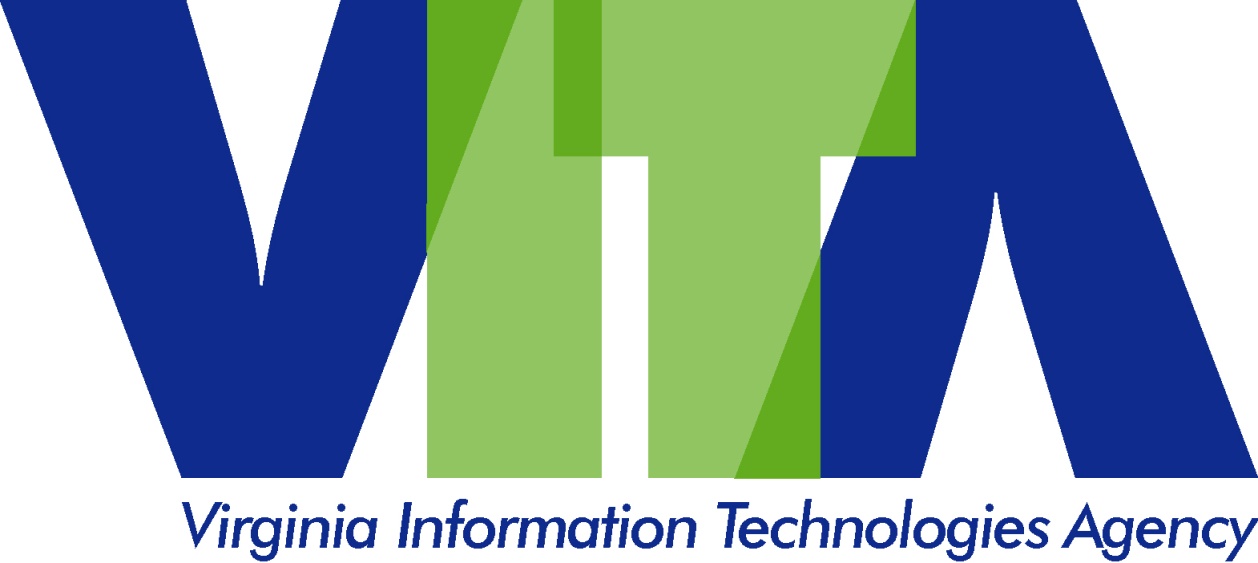 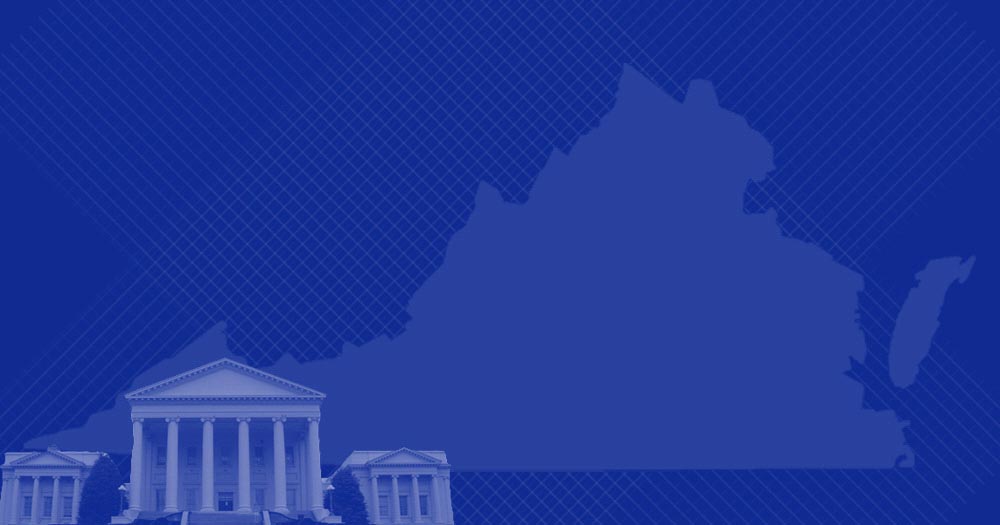 Welcome and Opening RemarksMichael Watson
July 11, 2018
www.vita.virginia.gov
1
ISOAG  July 11, 2018
Welcome & Opening Remarks                               Mike Watson, VITA

Obtaining Electronic Data-Federal &                      Elliott Casey, 
Constitutional Law


 III. Using Best Practices to Evaluate the                    Alex Roeglin, APA

        Strength of an Organization’s Controls


IV. Next Generation Security from VITA                  Bill Stewart, VITA


 V. Upcoming Events                                                    Mike Watson, VITA

VI. Operations Update                                                           NG
Government Collection ofElectronic Evidence
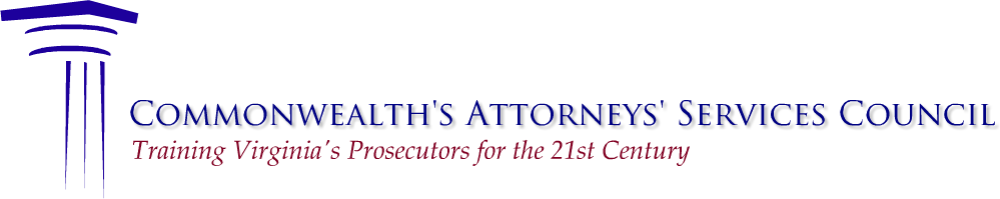 Elliott Casey 
Staff Attorney
Commonwealth’s Attorneys’ Service Council
Goals for Today
Introduce the basic Constitutional, Federal legal, and Virginia legal rules regarding law enforcement collection of electronic data.
Point out the basic distinctions in types of electronic data under the law.
Introduce the basic requirements for government to collect information about users of electronic services.
KEYWORD: Basic, Basic, BASIC
MOST IMPORTANT RULE:
ASK YOUR LAWYER!!!
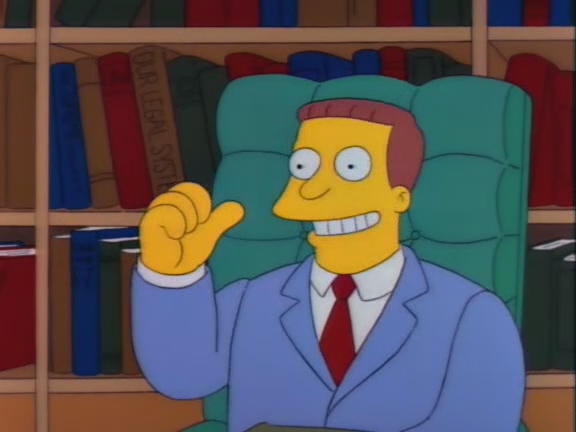 Two Types of Evidence
Evidence from Provider
Evidence from a Device
Usually a device in Law Enforcement Possession.
Issues:
Can they seize it?
Can they search it?
What rules limit the search?
Usually evidence in the hands of a provider of electronic services (email, social media, etc.)
Issues:
Can they seize it?
Can they search it?
What rules limit the search?
Evidence from Providers: Two Axis
Time
Content v. Non-Content
Is law enforcement requesting something that is merely user identifying information?
Or is law enforcement requesting the “content” of the communication itself?
Is law enforcement requesting something from the past? From the present? Or from the future?
What is “Communication”
§19.2-61:
An “electronic communication” means any transfer of signs, signals, writing, images, sounds, data, or intelligence… transmitted… by a wire, radio, or electromagnetic system.”
This term does not include “wire or oral communications” 
Wire communications are telegrams or cables, which  can still be sent – but are very rare.
Oral communications are oral statements other than electronic communications – such as words said inside of a private home
4th Amendment 101
Everything you need to know 
in 3 minutes or less
4th Amendment
The right of the people to be secure in their persons, houses, papers, and effects, against unreasonable searches and seizures, shall not be violated, 
AND 
 No warrants shall issue, but upon probable cause, supported by oath or affirmation, and particularly describing the place to be searched, and the persons or things to be seized.
Two Questions:
When is a warrant required?
 Does it matter whether the person “owns” the data?
 Does it matter what law enforcement is looking for?
What is a “Reasonable” search? 
 Is it reasonable for a government employer to search his employees computer?
 Is it reasonable to pull info from a public Facebook account?
Core Concept: “Standing”
A person can only object to a search or seizure if that person has an “expectation of privacy” in the place or thing being searched or seized. 
 E.g. I have an expectation of privacy in the contents of my home computer, but not in the contents of my work computer.
 Question: Who owns my data?
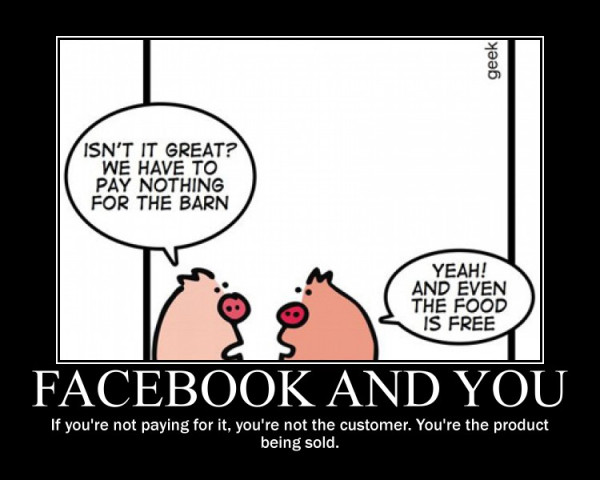 “Third-Party Doctrine”
In general, the Fourth Amendment does not (currently) protect data that I voluntarily turn over to a third-party. 
If I agree to let a third-party have my data and look at it whenever they want, I assume the risk that the third-party will share the data.
Especially when I agree to let that third party sell my data!
Thus, the Fourth Amendment does not protect my data that is held by a 3rd party.
EXCEPT WHEN IT DOES…
Congress’ Solution:Create Legal Protection
1986: The “Electronic Communications Privacy Act” and “Stored Communications Act” created legal protections that regulate government access to stored and sent communications.
Those statutes, in their basic terms, are what still control today
Virginia adopted substantially similar language in the Virginia Code.
We are basically running a 2018 legal system on COBOL
Disclaimer: As a Virginia State Employee, I am in no way implying that it would be bizarre to attempt to run a legal information system on COBOL.
Bottom Line
Data Held by 3rd Party
Data in My Device
Generally protected by the Fourth Amendment
If law enforcement wants to search, they need a warrant, or my consent, or an exigent  circumstance.
Generally protected by statute only
If law enforcement wants to search, they need to comply with whatever the statutes require.
Federal Law:
Searching Third-Party Provider Data
Federal Code:NON-Content
18 USC 2703(c) – Third-party providers shall turn over data pursuant to:
Search Warrant
Court Order
 Subpoena (Administrative, Trial, etc.)
 National Security Letter
 Consent
Federal Code: What is “Not Content”
18 USC 2703(c) – Examples
name;  
address;  
call detail records 
length of service (including start date) and types of service utilized;  
telephone or instrument number or other subscriber number or identity, including any temporarily assigned network address; and  
means and source of payment for such service (including any credit card or bank account number)
Federal Code:  Content
18 USC 2703(a):
 A Provider shall provide the contents of a wire or electronic communication … only pursuant to a search warrant.
 Note here that it is statutory law, not the 4th Amendment, that requires the warrant.
New Rule:  Historical Phone Location Data
June 22, 2018
U.S. Supreme Court rules in the case of Carpenter v. United States.
The Court re-affirmed the “third party” doctrine, which holds that a person has no legitimate expectation of privacy in information he voluntarily turns over to third parties. 
For example, in the Smith case, where it had held that the phone numbers that someone dialed are not protected by the Fourth Amendment because the defendant “assumed the risk” that the company’s records “would be divulged to police.”
New Rule for this Data
The Court held that an individual maintains a legitimate expectation of privacy in the record of his physical movements as captured through CSLI. 
As a result, the Court concluded that the Government must generally obtain a warrant supported by probable cause before acquiring such comprehensive records.
Why a New Rule?
Regarding CSLI, the Court found that “society’s expectation has been that law enforcement agents and others would not— and indeed, in the main, simply could not—secretly monitor and catalogue every single movement of an individual’s car for a very long period….” 
“when the Government tracks the location of a cell phone it achieves near perfect surveillance, as if it had attached an ankle monitor to the phone’s user.”
Why It’s Different than Facebook
The Court found that cell phone location information is not truly “shared,” noting that these ubiquitous devices record a cell-site location “by dint of its operation, without any affirmative act on the part of the user beyond powering up.”
Thus, unlike the Smith case, “there is no way to avoid leaving behind a trail of location data. As a result, in no meaningful sense does the user voluntarily ‘assumed the risk’ of turning over a comprehensive dossier of his physical movements.”
Don’t Get Too Excited…
The Court wrote: “We do not disturb the application of Smith and Miller or call into question conventional surveillance techniques and tools, such as security cameras. Nor do we address other business records that might incidentally reveal location information. Further, our opinion does not consider other collection techniques involving foreign affairs or national security.”
Court also did not address real-time CSLI or other technologies.
Also, traditional exceptions apply, such as emergencies, threats to human life, etc.
Preserving but NOT Capturing Data – Yet…
Preservation Letters
Preservation Letters
2703 (f) Requirement To Preserve Evidence.— 
(1) In general.— A provider of wire or electronic communication services or a remote computing service, upon the request of a governmental entity, shall take all necessary steps to preserve records and other evidence in its possession pending the issuance of a court order or other process. 
(2) Period of retention.— Records referred to in paragraph (1) shall be retained for a period of 90 days, which shall be extended for an additional 90-day period upon a renewed request by the governmental entity.
Custodian of Records
Internet Provider
Address
ATTN:  Compliance and Investigation Unit

RE:	Preservation Request
 
Dear Custodial of Records:
 
	The below listed account is the subject of an ongoing criminal investigation at this agency, and it is requested that said account and all email, and any other information contained herein, be preserved pending the issuance of a search warrant.  
 
	In particular, this agency is seeking all email account histories, buddy lists, profiles, detailed billing (log on and log off times), payment method, and other records regarding this account:
 
NAME:	XXX
Address:	XXX
Telephone:	XXX
 
Screen Names:  ______, ______, _______
 
	If you have any questions concerning this request, please contact me at 
	Thank you for your assistance in this matter.
Virginia Law
Searching Third-Party Provider Data
State Code
§19.2-62 – Intentionally intercepting wire, electronic, or oral communications is a Class 6 felony
 That includes sharing information unlawfully intercepted, or using equipment to intercept communications.
“Interception”
Virginia is a “One-Party State”
19.2-62(B)(2)
“ It shall not be a criminal offense under this chapter for a person to intercept a wire, electronic or oral communication, where such person is a party to the communication or one of the parties to the communication has given prior consent to such interception.”
 If one party to a communication gives prior consent to interception, it is not a violation
 Some states are “Two-Party” – know any?
Scenario:  The Computer Hacker
Hacker has been attacking my computer system
 He is using my system to distribute child pornography over the internet
 He uses my system every night at midnight
 Problem:  To watch him, don’t I need a Wiretap Order?
PATRIOT Act:Computer Trespassers
Victims of Computer Attacks may authorize LEOs to intercept wire or electronic communications of a computer trespasser IF
Owner/Operator of the computer authorizes the interception
Person intercepting is lawfully engaged in investigation
Investigator reasonably believes that the contents of the communications are relevant
Investigator ONLY acquires communications of the trespasser
Virginia Code: 19.2-70.3
An“electronic communications provider is:
any service which provides to users thereof the ability to send or receive wire or electronic communications;
 A provider can be an electronic communications provider even if providing such services is not its primary business. 
Virginia Code  § 19.2-61
BUT… Not Financial Institutions
Why do they exclude Banks?
 Because the provision of Electronic Service doesn’t have to be the primary business to qualify as an ESP
 The fact that a business conducts electronic communications can be incidental!
Example:  Airline that provided computerized travel reservation system accessed through separate terminals
	-  U.S. v. Mullins, 992 F.2d 1472 (9th Circuit, 1993)
Can a Government be an Electronic Service Provider?
Note:  Mere users are not providers
     Example:  Amazon.com user
Bohach v. City of Reno, 952 F. Supp. 1232 (D. Nev. 1996)
Held:  City that provided pager service to its police officers can be a provider of electronic communication service
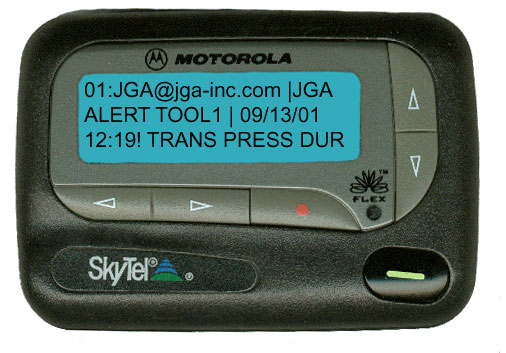 Standard for Issuing a Court Order
19.2-70.3(B)
 A court order shall issue only if the law enforcement officer “shows that there is reason to believe” the records are “relevant to an ongoing criminal investigation” or missing person investigation
 Note this standard is lower than “Probable Cause”
Emergencies
19.2-70.3(E)
 Law Enforcement may also obtain real-time location data “without a warrant:”
To respond to the user’s 911 call
With the owner or user’s consent
With the consent of the owner’s next of kin or guardian if the owner is missing
If the LEO reasonably believes an emergency involving danger to a person requires the disclosure of the data
Searching Devices
COMPUTER AND ELECTRONIC DEVICE SEARCH WARRANTS
7/10/2018
39
Riley v. California & U.S. v. Wurie
U.S. Supreme Court June 25, 2014 
 Held:  Police must obtain a warrant before searching a cell phone seized incident to an arrest
The Court rejected the argument that the data in the phone was so vulnerable as to make waiting for or obtaining a search warrant impractical.  
 The Court wrote that modern cell phones contain all “the privacies of life” and merit special protection.
7/10/2018
40
Note: Exceptions still apply
The Court noted that other exceptions to the warrant requirement may still apply to searches of phones. 
The Court pointed out that exigent circumstances may permit a warrantless search of a phone.  
In addition, officers are still permitted to physically examine the body of a phone to, for example, determine if there was razor blade between the phone and its case.
7/10/2018
41
What About Passwords?
What if Having a Warrant is Not Enough?
Can We Compel A Fingerprint?
What if a Fingerprint unlocks a phone?
 “Even though the act may provide incriminating evidence, a criminal suspect may be compelled to put on a shirt, to provide a blood sample or handwriting exemplar, or to make a recording of his voice.”
United States v. Hubbell, 530 U.S. 27, 34 (2000)
7/10/2018
43
What About a Password?
“Compelling Defendant to provide…his passcode is compelled and testimonial and therefore protected.”
 “Defendant cannot be compelled to divulge through his mental processes his passcode.”
 However, his fingerprint is non-testimonial and does not communicate any knowledge  
Commonwealth v. Baust, 89 Va. Cir. 267
Virginia Beach 2014
7/10/2018
44
MOST IMPORTANT RULE:
ASK YOUR LAWYER!!!
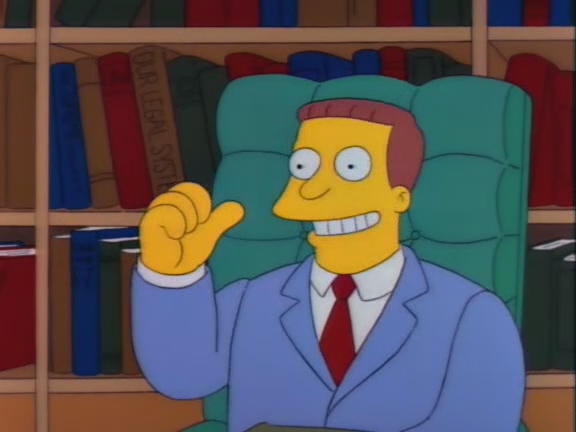 Questions?
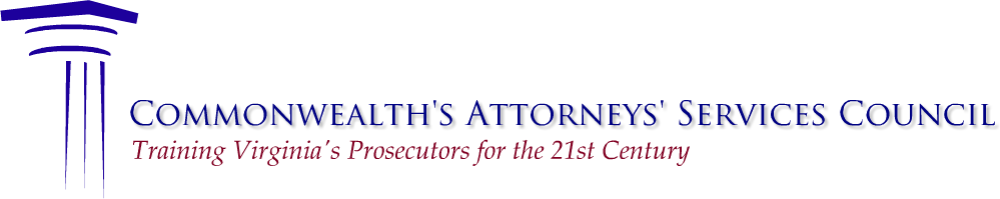 Presentation Overview
Introduction & Speaker Biography
Industry Best Practices 
Center for Internet Security Benchmarks
Center for Internet Security Critical Controls
US DoD Security Technical Implementation Guides
Open Web Application Security Project
Using Best Practices to Evaluate Controls
Selecting a Best Practice
Building an Audit Program
Control Evaluation Tools
Conclusion & References
WWW.APA.VIRGINIA.GOV
Page 48
Presentation Overview
Introduction & Speaker Biography
Industry Best Practices 
Center for Internet Security Benchmarks
Center for Internet Security Critical Controls
US DoD Security Technical Implementation Guides
Open Web Application Security Project
Using Best Practices to Evaluate Controls
Selecting a Best Practice
Building an Audit Program
Control Evaluation Tools
Conclusion & References
WWW.APA.VIRGINIA.GOV
Page 49
Speaker Biography
48 different information systems security related audits

B.S. Information Systems & B.S. Business Management from Liberty University

Certified Information Systems Auditor (CISA)

I enjoy the outdoors and commentating sports to my wife and daughters (who are both under 2!)
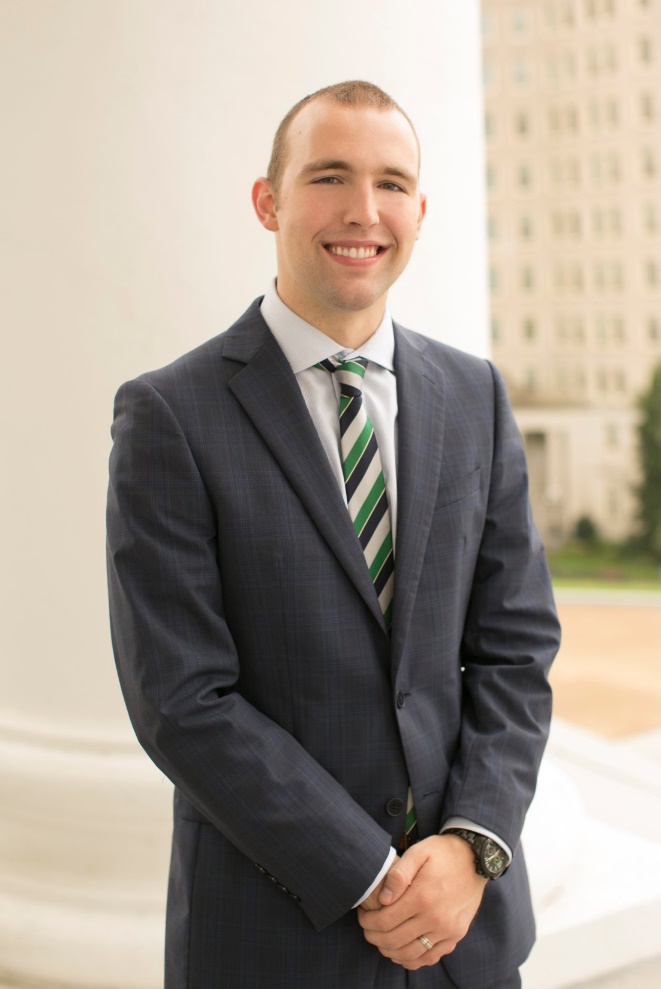 WWW.APA.VIRGINIA.GOV
Page 50
Presentation Overview
Introduction & Speaker Biography
Industry Best Practices 
Center for Internet Security Benchmarks
Center for Internet Security Critical Controls
US DoD Security Technical Implementation Guides
Open Web Application Security Project
Using Best Practices to Evaluate Controls
Selecting a Best Practice
Building an Audit Program
Control Evaluation Tools
Conclusion & References
WWW.APA.VIRGINIA.GOV
Page 51
Center for Internet Security Benchmarks
Non-profit independent organization
Best practices for securing IT systems and data against the most pervasive attacks
Developed by volunteer subject matter experts from backgrounds in consulting, software development, audit/compliance, security research, operations, government, and legal
Available in PDF, Word, Excel, and XML formats (through SecureSuite)
WWW.APA.VIRGINIA.GOV
Source Reference: 1
Page 52
CIS Benchmark Example
WWW.APA.VIRGINIA.GOV
Source Reference: 2
Page 53
CIS Benchmark Example (cont.)
WWW.APA.VIRGINIA.GOV
Source Reference: 2
Page 54
CIS Critical Controls for Effective Cyber Defense
Focuses on the most fundamental and valuable actions every enterprise should take (Sometimes referred to as the “SANS Top 20”)

20 recommended controls (foundational and advanced) 

5 critical tenets of each control: Offense informs defense, Prioritization, Metrics, Continuous diagnostics and mitigation, and Automation
WWW.APA.VIRGINIA.GOV
Source Reference: 3
Page 55
CIS Critical Control Example
WWW.APA.VIRGINIA.GOV
Source Reference: 3
Page 56
Critical Controls for Effective Cyber Defense
WWW.APA.VIRGINIA.GOV
Source Reference: 3
Page 57
Critical Controls for Effective Cyber Defense (cont.)
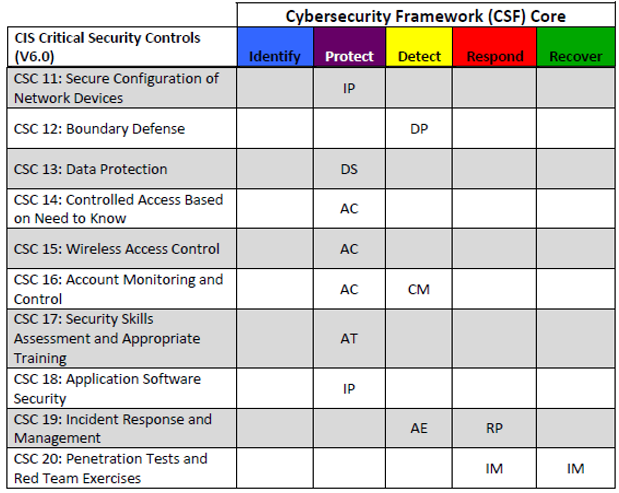 WWW.APA.VIRGINIA.GOV
Source Reference: 3
Page 58
US DoD Security Technical Implementation Guides
Defense Information Systems Agency Security Technical Implementation Guides (DISA STIG)
Configuration standards for US DoD devices/systems
Based on requirements in NIST SP800-53r4 and other special publications
Vulnerabilities are classified by severity (CAT1 is most severe, CAT3 is least)
WWW.APA.VIRGINIA.GOV
Source Reference: 4
Page 59
STIG Example
WWW.APA.VIRGINIA.GOV
Source Reference: 5
Page 60
STIG Example (cont.)
WWW.APA.VIRGINIA.GOV
Source Reference: 5
Page 61
OWASP Proactive Controls
Open Web Application Security Project (OWASP)

“OWASP is an open community dedicated to enabling organizations to conceive, develop, acquire, operate, and maintain applications that can be trusted”
WWW.APA.VIRGINIA.GOV
Source Reference: 6
Page 62
2016 Top Ten Proactive Controls
WWW.APA.VIRGINIA.GOV
Source Reference: 7
Page 63
Proactive Control Example
WWW.APA.VIRGINIA.GOV
Source Reference: 7
Page 64
Proactive Control Example (cont.)
WWW.APA.VIRGINIA.GOV
Source Reference: 7
Page 65
Presentation Overview
Introduction & Speaker Biography
Industry Best Practices 
Center for Internet Security Benchmarks
Center for Internet Security Critical Controls
US DoD Security Technical Implementation Guides
Open Web Application Security Project
Using Best Practices to Evaluate Controls
Selecting a Best Practice
Building an Audit Program
Control Evaluation Tools
Conclusion & References
WWW.APA.VIRGINIA.GOV
Page 66
Selecting a Best Practice
Some questions you could ask when selecting a best practice as the framework for the evaluation:
Do I need guidance on a specific type of technology?
Do I care if the vulnerabilities are categorized according to severity?
Do I care if the controls are mapped to a specific security standard?
How many resources can I allocate to the evaluation?
WWW.APA.VIRGINIA.GOV
Page 67
Center for Internet Security Benchmarks
WWW.APA.VIRGINIA.GOV
Page 68
Center for Internet Security Critical Controls
WWW.APA.VIRGINIA.GOV
Page 69
Security Technical Implementation Guides
WWW.APA.VIRGINIA.GOV
Page 70
OWASP Proactive Controls
WWW.APA.VIRGINIA.GOV
Page 71
Building an Audit Program, An ISACA Approach
WWW.APA.VIRGINIA.GOV
Source Reference: 11
Page 72
ISACA Recommended Best Practice Sources
WWW.APA.VIRGINIA.GOV
Source Reference: 11
Page 73
Building Audit Programs, An APA Approach
Determine appropriate amount of coverage required
Evaluate risk associated with each control and its impact from a coverage perspective
Consider resource constraints and expertise
Prioritize controls


Continuous Improvement!
WWW.APA.VIRGINIA.GOV
Page 74
Building Audit Programs, An APA Approach
Factors to Consider:
Continuous Improvement!
WWW.APA.VIRGINIA.GOV
Page 75
Conversion Example 1 (CIS Benchmark)
WWW.APA.VIRGINIA.GOV
Source Reference: 2
Page 76
Conversion Example 1 (cont.)
WWW.APA.VIRGINIA.GOV
Source Reference: 8
Page 77
Conversion Example 2 (STIG)
WWW.APA.VIRGINIA.GOV
Source Reference: 9
Page 78
Conversion Example 2 (cont.)
WWW.APA.VIRGINIA.GOV
Source Reference: 10
Page 79
Conversion Example 3 (OWASP)
WWW.APA.VIRGINIA.GOV
Source Reference: 12
Page 80
Conversion Example 3 (cont.)
WWW.APA.VIRGINIA.GOV
Source Reference: 13
Page 81
Control Evaluation Tools
General
Compliance scanning (Nessus, Nipper, etc.)
STIG Checklists
Center for Internet Security-Configuration Assessment Tool (CIS-CAT Pro)

Web Applications
Qualys SSL Labs
Websniffer
WWW.APA.VIRGINIA.GOV
Page 82
Best Practice Compliance Scanning
WWW.APA.VIRGINIA.GOV
Source Reference: 14
Page 83
Best Practice Compliance Scanning (cont.)
WWW.APA.VIRGINIA.GOV
Source Reference: 14
Page 84
STIG Checklists
WWW.APA.VIRGINIA.GOV
Source Reference: 15
Page 85
STIG Checklists (cont.)
WWW.APA.VIRGINIA.GOV
Source Reference: 16
Page 86
CIS-CAT Pro
WWW.APA.VIRGINIA.GOV
Source Reference: 17
Page 87
CIS-CAT Pro (cont.)
WWW.APA.VIRGINIA.GOV
Source Reference: 17
Page 88
CIS-CAT Pro (cont.)
WWW.APA.VIRGINIA.GOV
Source Reference: 17
Page 89
Qualys SSL Labs
WWW.APA.VIRGINIA.GOV
Source Reference: 18
Page 90
Qualys SSL Labs (cont.)
WWW.APA.VIRGINIA.GOV
Source Reference: 18
Page 91
Qualys SSL Labs (cont.)
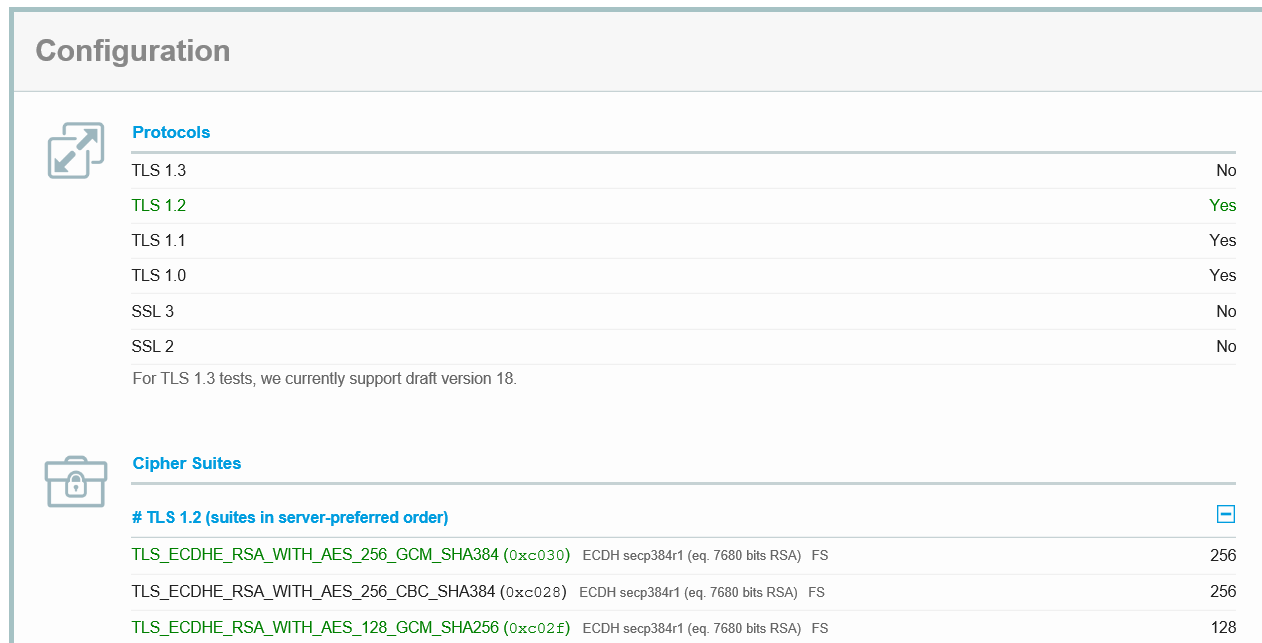 WWW.APA.VIRGINIA.GOV
Source Reference: 18
Page 92
Web Sniffer
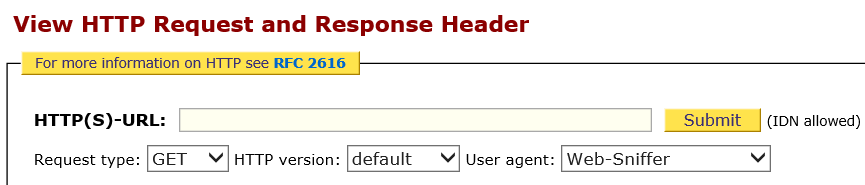 WWW.APA.VIRGINIA.GOV
Source Reference: 19
Page 93
Web Sniffer (cont.)
WWW.APA.VIRGINIA.GOV
Source Reference: 19
Page 94
Presentation Overview
Introduction & Speaker Biography
Industry Best Practices 
Center for Internet Security Benchmarks
Center for Internet Security Critical Controls
US DoD Security Technical Implementation Guides
Open Web Application Security Project
Using Best Practices to Evaluate Controls
Selecting a Best Practice
Building an Audit Program
Control Evaluation Tools
Conclusion & References
WWW.APA.VIRGINIA.GOV
Page 95
Questions?
WWW.APA.VIRGINIA.GOV
Page 96
References & Links
1. https://www.cisecurity.org/about-us/

2. CIS Oracle Database 12c Benchmark 2.0.0 (page 23, 30), available at https://downloads.cisecurity.org/download-issues/benchmarks (Additional example in Excel format)

3. CIS Critical Security Controls for Effective Cyber Defense_v6.1 (page 3, 78-79), available at https://learn.cisecurity.org/20-controls-download

4. https://iase.disa.mil/stigs/Pages/index.aspx

5. Oracle 12c Database STIG – Ver 1, Rel 9 (V-61241), available at https://iase.disa.mil/stigs/app-security/database/Pages/index.aspx
WWW.APA.VIRGINIA.GOV
Page 97
References & Links (cont.)
6. https://www.owasp.org/index.php/About_The_Open_Web_Application_Security_Project

7.https://www.owasp.org/index.php/OWASP_Proactive_Controls#tab=OWASP_Proactive_Controls_2016

8. Database – Oracle 11g and 12c Audit Program v2.2, available upon request to APA ISS Team

9. Windows Server 2012 R2 STIG - Ver 2, Rel 11, available at https://iase.disa.mil/stigs/os/windows/Pages/index.aspx

10. OS – Windows Server 2012 R2 Audit Program v1.0, available upon request to APA ISS Team
WWW.APA.VIRGINIA.GOV
Page 98
References & Links (cont.)
11. IS Audit Basics – Audit Programs (by ISACA), available at https://www.isaca.org/Journal/archives/2017/Volume-4/Pages/audit-programs.aspx

12. OWASP Secure Coding Practices Checklist, available at https://www.owasp.org/index.php/OWASP_Secure_Coding_Practices_Checklist

13. Application – Web Application Audit Program for non-Partnership Agencies v2.3, available upon request to APA ISS Team

14. This is an example report produced using Nipper Studio, additional information about Nipper Studio is available at https://www.titania.com/nipper-studio

15. This is an example of a Windows Server 2012 R2 STIG checklist using the STIG Viewer Application, available at https://iase.disa.mil/stigs/Pages/stig-viewing-guidance.aspx
WWW.APA.VIRGINIA.GOV
Page 99
References & Links (cont.)
16. This is an example of a Windows Server 2012 R2 STIG checklist exported to Excel format. The Windows Server 2012 R2 STIG is available at https://iase.disa.mil/stigs/os/windows/Pages/index.aspx

17. CIS-CAT Users Guide, available through a CIS Secure Suite membership, additional information is available at https://www.cisecurity.org/introducing-cis-cat-pro/

18. This is an example SSL report produced by Qualys, available at https://www.ssllabs.com/ssltest/

19. This is an example header sanitization evaluation report, available at http://websniffer.cc/
WWW.APA.VIRGINIA.GOV
Page 100
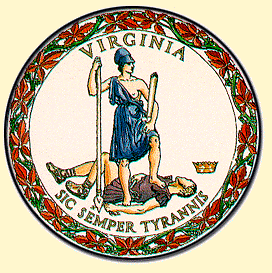 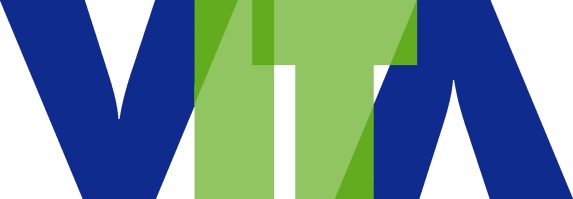 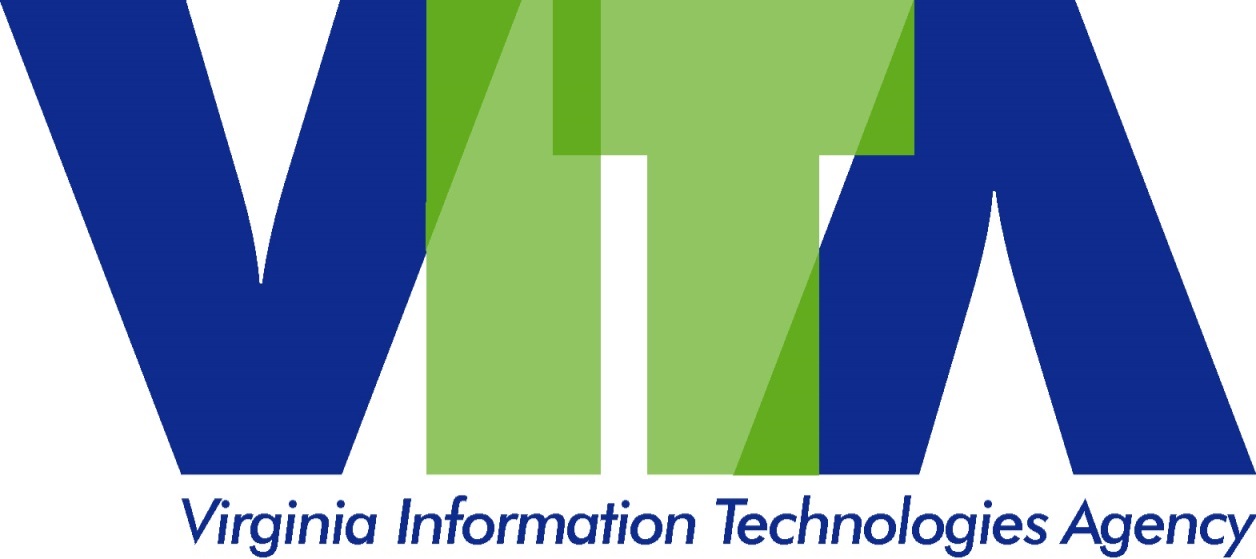 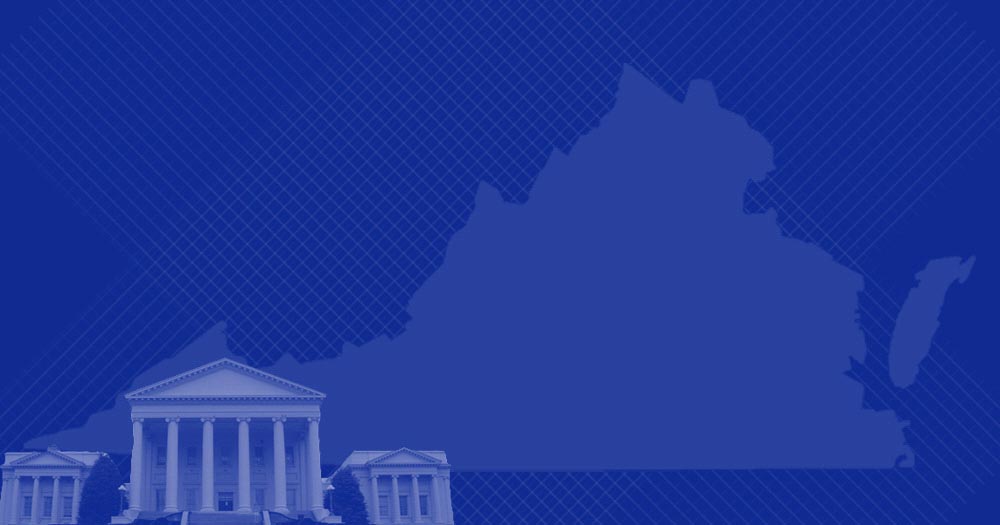 VITA’s Next Generation Security
Bill Stewart-VITA
Service Owner, Security Operations
ISOAG Meeting
July 11,, 2018
www.vita.virginia.gov
www.vita.virginia.gov
101
Next Generation VITA Security
What ARE we getting??
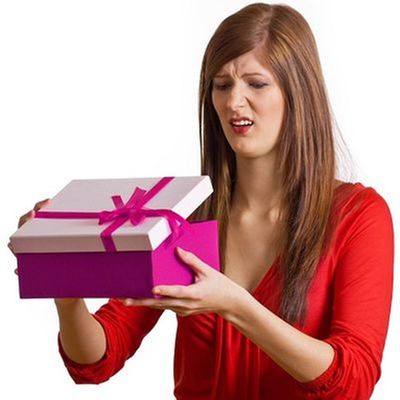 Intros
New VITA Model
New MSS Supplier 
Overview of Security Service
What’s New/Different
Wrap up
Q/A
www.vita.virginia.gov
Still Early
Informal Sneak Preview-Things could change.
Many details (availability dates, rates) still TBD.
Goal- Provide an overview of the new MSI model and how security (in general)/Security Services will be delivered with the new VITA model.
Needs a little time-Takeover In Place (Nov./Dec.) then migrate to new solutions.
www.vita.virginia.gov
New VITA Model-MSI-STS
MSI
Keystone/Central Spoke for Suppliers
Cross-functional Services
VITA’s Service Management Portal
STS- Service Tower Supplier
Managed Security (MSS)
Messaging
Mainframe
EUS/Managed Print
Voice/Network
Server/Storage/Datacenter
[Speaker Notes: MSI- Keystone/Central Spoke- All others must follow rules to “play in the sandbox” (SLAs, OLAs, etc)

MSI-VITAs central point of requesting services, help desk, and accessing dashboards]
New Security Model
MSS- Will provide services to program STS’ and customers
Example-MSS scan and report vulnerabilities/compliance issues to MSI.  
Each STS responsible to configure and patch their assets
STS separation of duties. Difficult to conceal vulnerability/compliance issues.
 QA/QC through SLA/OLAs
More services for entities outside of The Program (Authorized Users)
[Speaker Notes: For authorized users-  Many services set up in a way that removes program overhead from the consumable units.  Some but not all services would involved a work/implementation charge between MSS and the Authorized user and the authorized users would consume those services at a set rate.

Much of the offered services and rates is still TBD.]
Security Services Delivery
Service Management Framework
 for Integrated Services Platform
Security Services Provider

Threat Management
Perimeter Security
Network Security
Endpoint Security
Application Security
Data Security
Infosec Management
Multisourcing Service Integrator
Security
Security
Tower
Tower
Tower
Tower
Tower
Cloud
Retained
www.vita.virginia.gov
Introducing MSI and MSS
MSI- SAIC
Awarded August 2017
Presenting Friday
MSS-Atos 
Awarded February 2018
France based/Operate 73 countries
100,00 employees/4500 for security 
14 SOCs/ 100M events per hour
6.5M traditional and IoT endpoints monitored
Technology/Cyber partner Olympic Games
Experience in State/Local/Edu and MSI construct
Familiar with VITA and Customer Agency needs
[Speaker Notes: Atos North America
State Local- Texas, Georgia, North Carolina, New Jersey,  multiple other states/localities and Universities

MSI construct-with Texas, Georgia (plus multi sourced environments with others in public/edu sector)

14 SOCS / 4500 Security Pros

100 million security events per hour

6.5 million traditional/IoT endpoints monitored]
Security Scope: Incidents >> Breaches
Traditional (Incidents) 
AV/Firewalls/IPS/SIEM/Web Security/etc.
Baked into VITA Services
Experience with many current tools-Smoother transition
New capabilities (Breaches*)
Upper Layer Firewalls (4 to 7)*
WAF*
Source Code Scanning*
Privileged Account Management* (MSI tool)
Spam/Phishing Protection*(Messaging Tool)
DLP*
E-discovery “Vault”
NAC (Part of Compliance)
Encryption (File-Folder/Tokenization)
Certificate/Key Management Platforms

*Phishing/Application Layer/Privileged Accounts- Where most breaches are occurring
[Speaker Notes: CIA that established the VITA-NG partnership covered Infrastructure.  Threat landscape has evolved over time.

Verizon and other reports- 80 to 90% of BREACHES  are occurring due to phishing/application attacks and misuses of privileged accounts.]
MSS Scope of Duties
Notable Items NOT in MSS Scope
Email/SPAM Security- (Tempus Nova/Google)
Privileged Account Management (SAIC)
Remote Access VPN (SSDC)
Point to Point Tunnels (SSDC)
Mainframe ACF2 (DXC)
Encryption of Databases** (SSDC)
Database Security (SSDC)
Volumetric DOS (VDN)
Patching/Configuring other STS’s
[Speaker Notes: More than 50% of COV incidents were from phishing attacks.]
New MSS/STS/Agency Interactions
Platform Tools
WAF rulesets
NAC
Encryption Key Management Platform
Certificate Management Platform
Vulnerability scans…”fragile systems” (STS, Agency)
Layer 4-7 firewalls
“Optional” Items
Encryption (database, file/folder, etc.)
DLP/e discovery
“Legacy services”- Firewalls, Application Whitelisting, etc.
www.vita.virginia.gov
[Speaker Notes: Other towers will also have new Interactions- Just one example MSI will have Privileged Account Management system likely needing STS/Agency interaction.

SC-12 CRYPTOGRAPHIC KEY ESTABLISHMENT AND MANAGEMENT- “…The organization establishes and manages cryptographic keys…”  SC-13-COV- “…

Vulnerability Management- More comprehansive scans…alerts/exception requests for “fragile systems”]
Compliance and Audits And  Security Incidents**
Multiple Vendors
Leverage MSI
Coordinate Audit/Follow Up Activities
Cooperation/Documentation among STS’s
Tracking STS POAMs 
MSS Tools Help Validate
Security Incidents…ditto 
MSS runs, MSI coordinates
Seem Complicated?
New Model-
More Suppliers?
More toolsets?
More complexity?

Fortunately-
Not your problem:
Performance >> MSI
Interoperability >> MSI 
Simplicity >> MSI
VITA is accountable
www.vita.virginia.gov
[Speaker Notes: Might be used to just having to deal with one supplier

Good news- agency ISO not expected to explain act as interface to their management

Think of RACI
Supplier Responsible for service delivery
MSI responsible for providing a seamless integration of the STS
VITA is ultimately accountable]
Resource Unit FamilyMonitoring, Reporting and response
Resource Unit Family -  Network and Platform Protection
N-New     O-Optional   D-Different
Resource Unit Family -Network and Platform Protection- Continued
N-New     O-Optional   D-Different
115
Resource Unit Family-Network and Platform Protection- 3
N-New     O-Optional   D-Different
Resource Unit Family- Network and Platform Protection-4
N-New     O-Optional   D-Different
Next Generation Security
What are we getting?
The Security we ALWAYS wanted…
Experienced Suppliers
Improved Accountability
Advanced Toolset
Application Layer
Breach Protection
Better Service Catalog
Better $$ Transparency
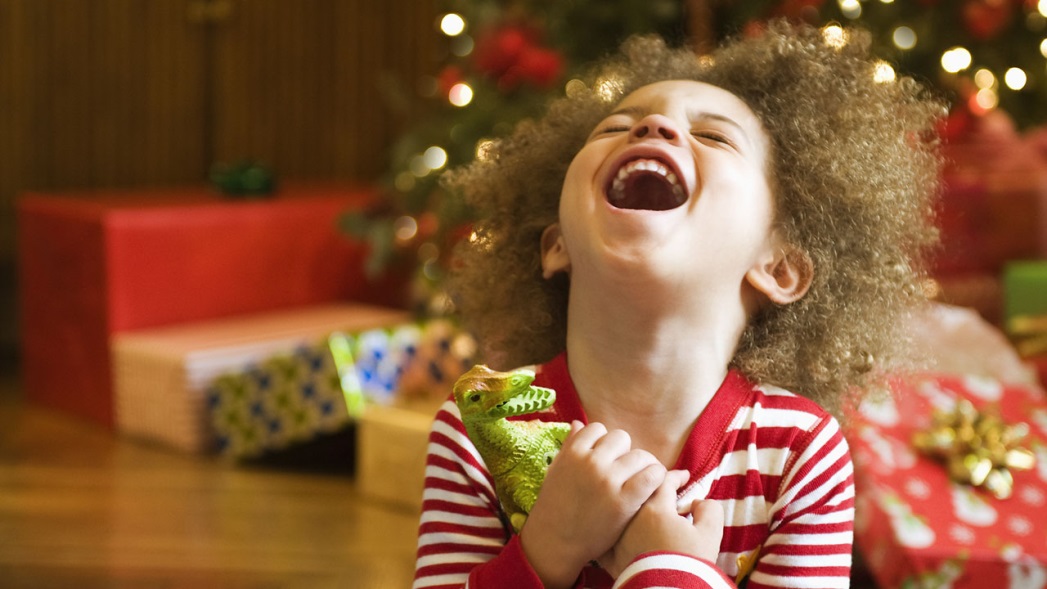 www.vita.virginia.gov
[Speaker Notes: Better Service Catalog- More services, easier for authorized users to consume.]
Questions?
Contact Info:
Bill Stewart 
bill.stewart@vita.virginia.gov

Managed Security Contract Documents Link:
https://www.vita.virginia.gov/services/it-infrastructure-services/
www.vita.virginia.gov
[Speaker Notes: Some contract documents have been redacted for security reasons.  If you want to see those redacted items, recommend going through your agency ISO  or if you are an ISO contact CSRM…same as you would for the security products roadmap documents.]
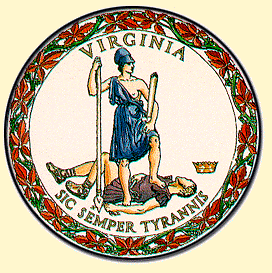 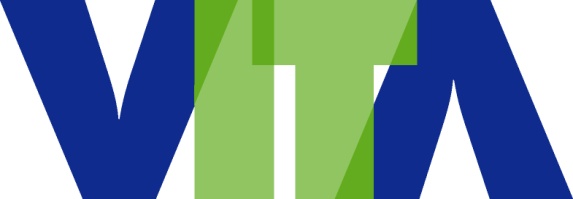 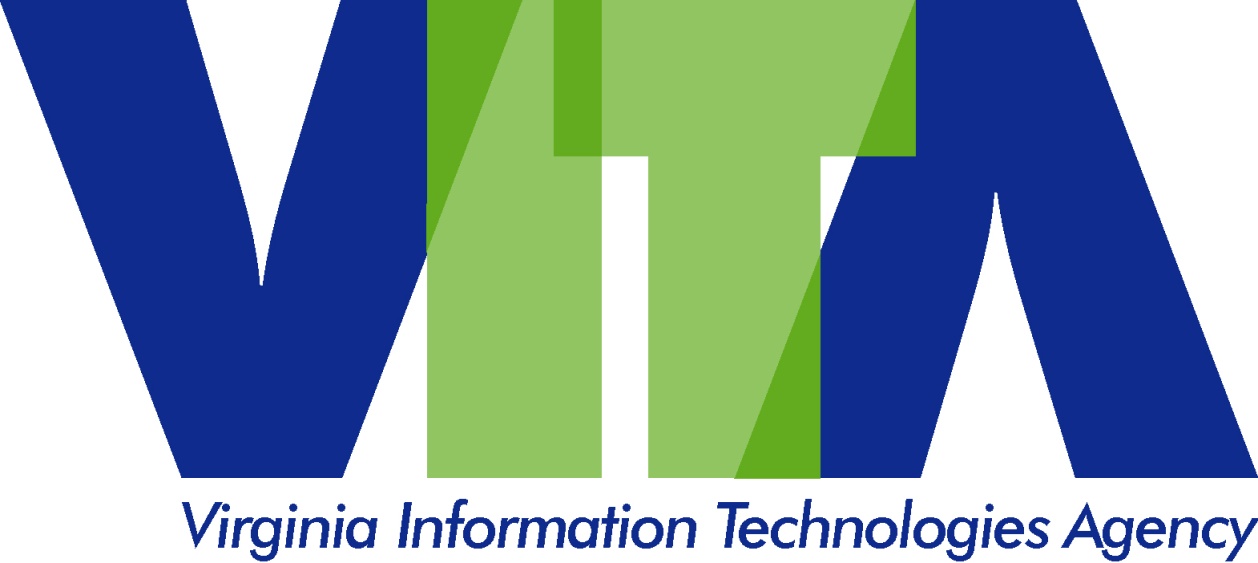 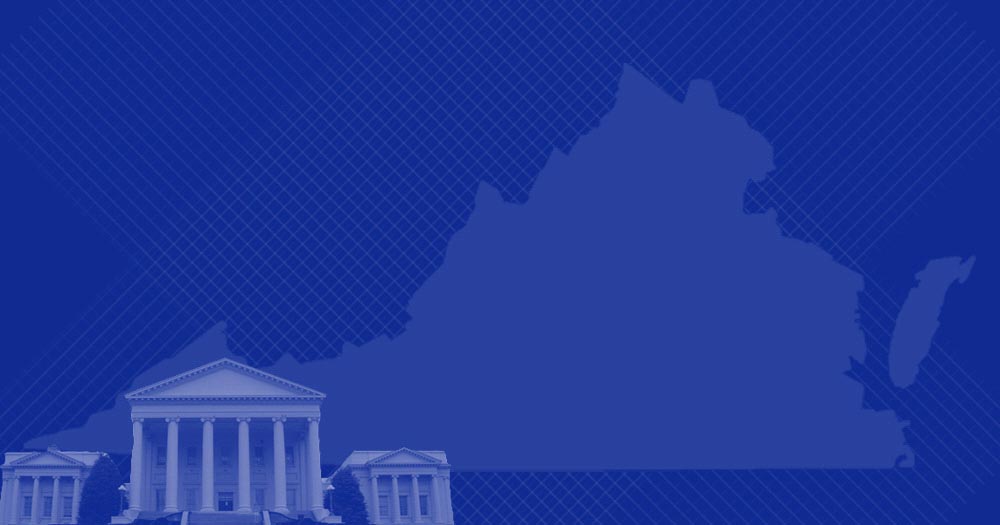 Upcoming Events
www.vita.virginia.gov
120
Future ISOAG
August 01, 2018 @ CESC 1:00-4:00

  Speakers:  David Brown, DBHDS
                     Prentice Kinser, SAIC
                     Kathy Bortle, VITA
                     Dean Johnson , VITA
ISOAG meets the 1st Wednesday of each month in 2018
ISO/AITR APPROVERS LIST
Please review your agency ISO/AITR approvers list and contact Tina Harris-Cunningham if you have any questions or updates.

Email: Tina.Harris-Cunningham@vita.virginia.gov
ADJOURN
THANK YOU FOR ATTENDING
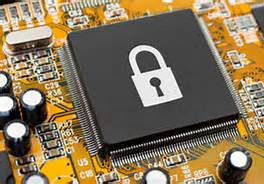 Picture courtesy of www.v3.co.uk